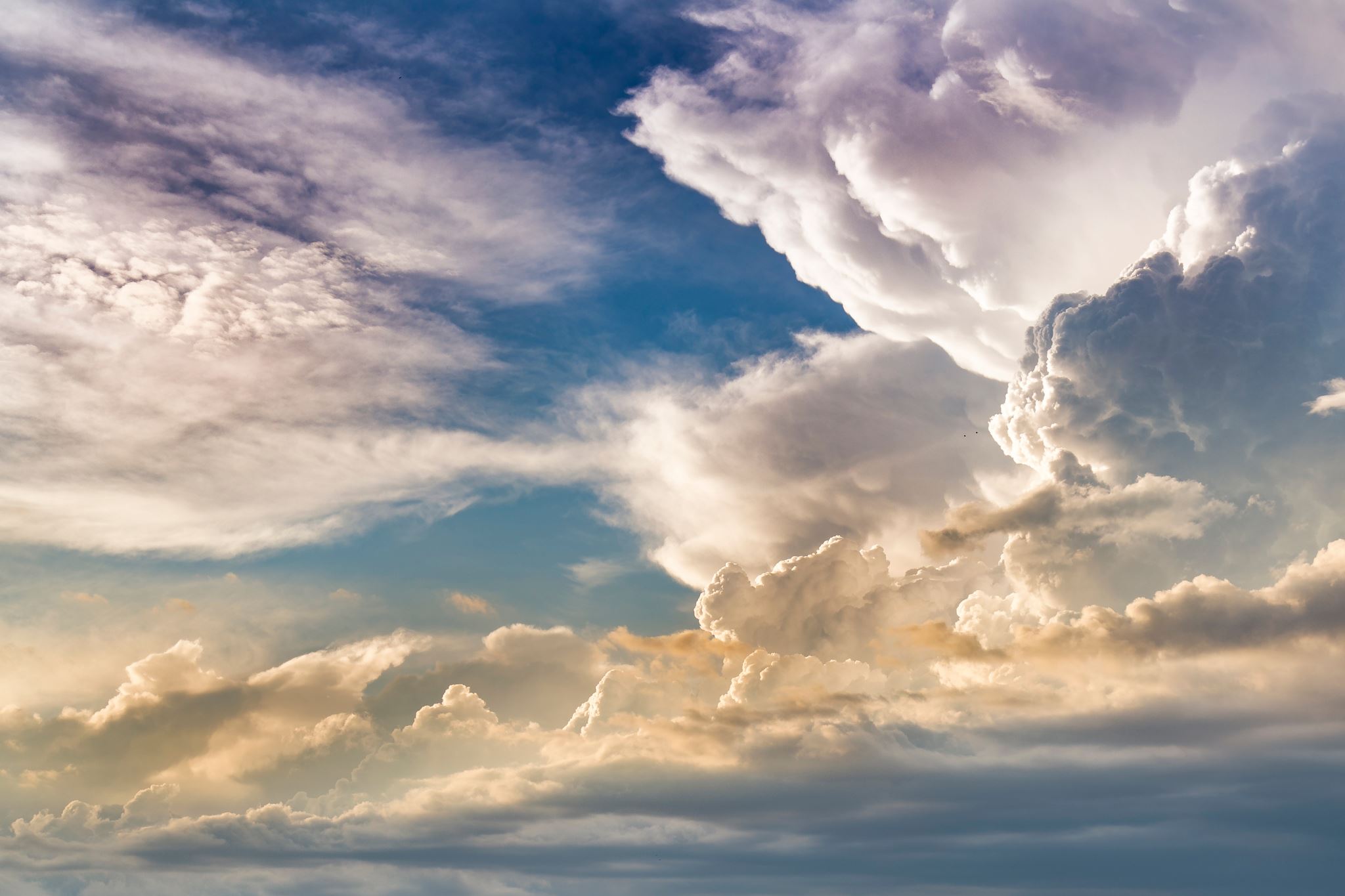 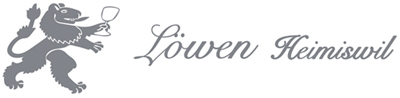 Cocktail & Grill Sommernacht

Samstag, 13.Juli 2024
Ab 17.00 Uhr
Reservation:
 info@loewen-heimiswil.ch oder 
034 422 32 06
Vorspeisen BüffetGrill BüffetDessertteller5 verschiedene Cocktails85.- p.PJeder weiter Cocktail 10.-